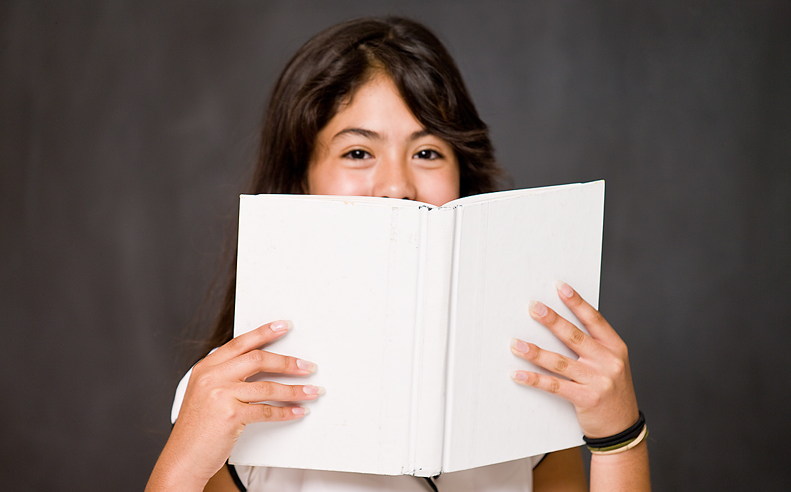 Reading
  Aloud
Reading 
aloud
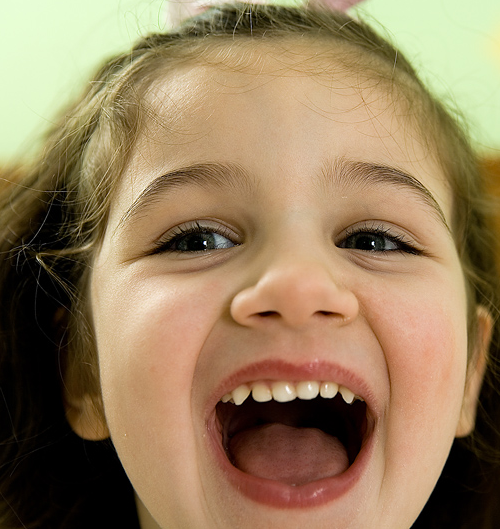 Also known as:
Reading       
   out loud
Oral reading
音読
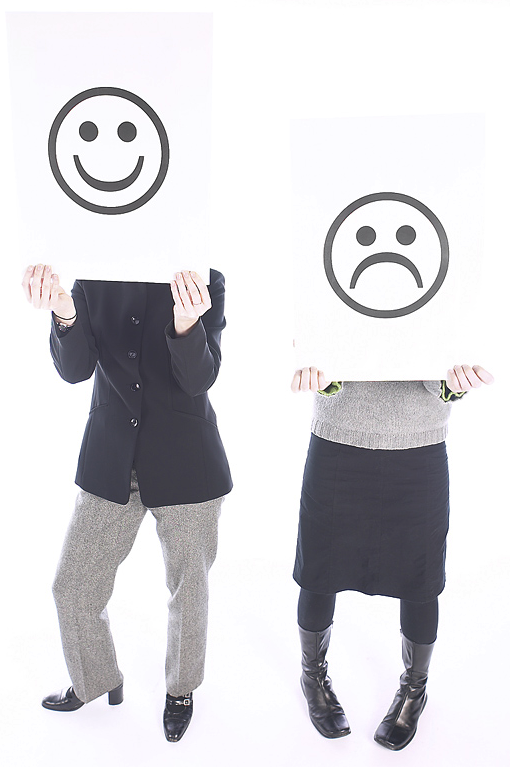 What do 
you like 
or dislike 
about 
reading 
aloud?
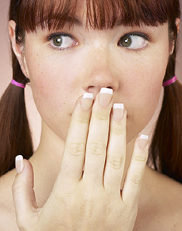 Waiting for
one kid 
to make 
a mistake
Group mumbling
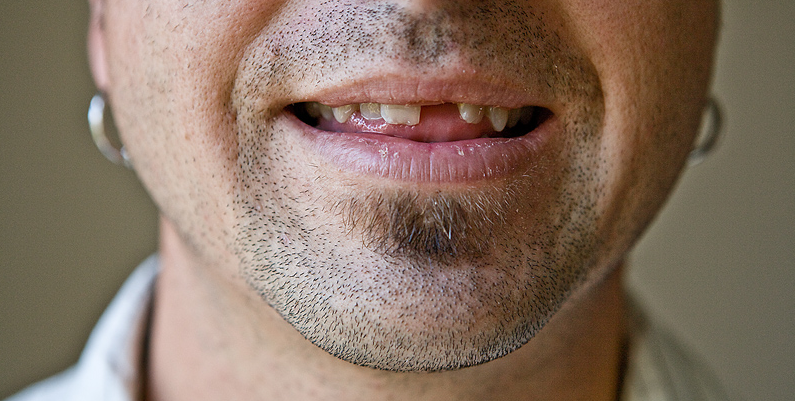 Read the 
story aloud.
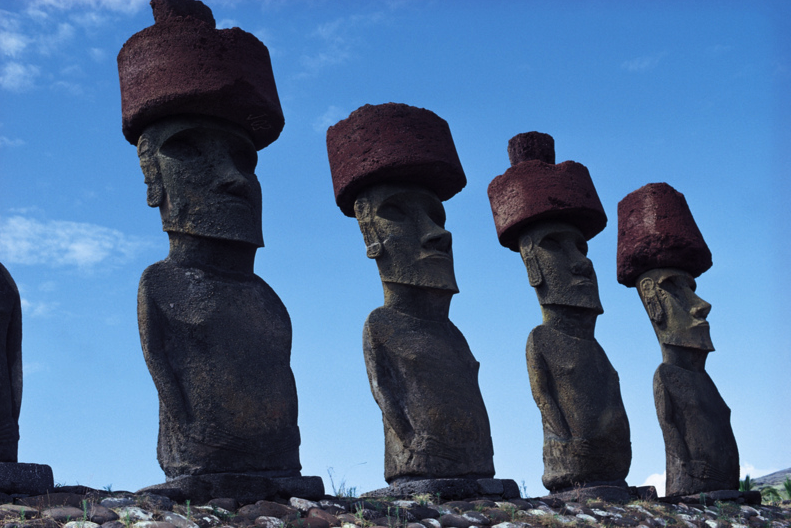 Pairs. What do
Your remember?
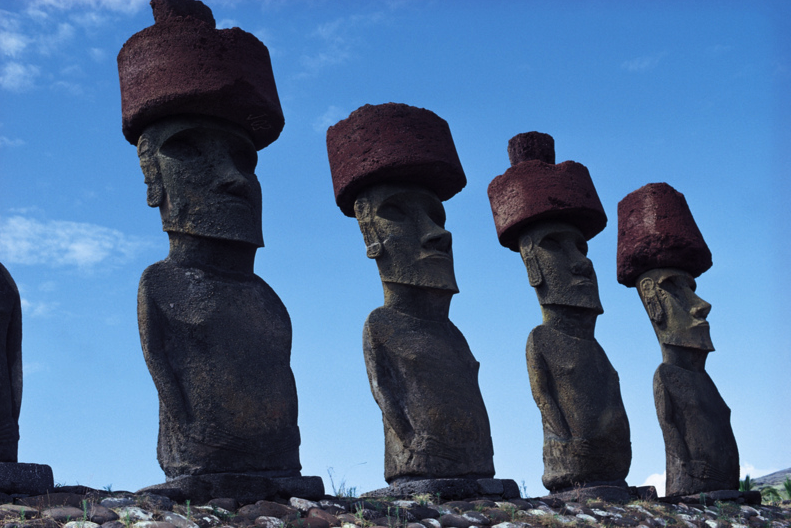 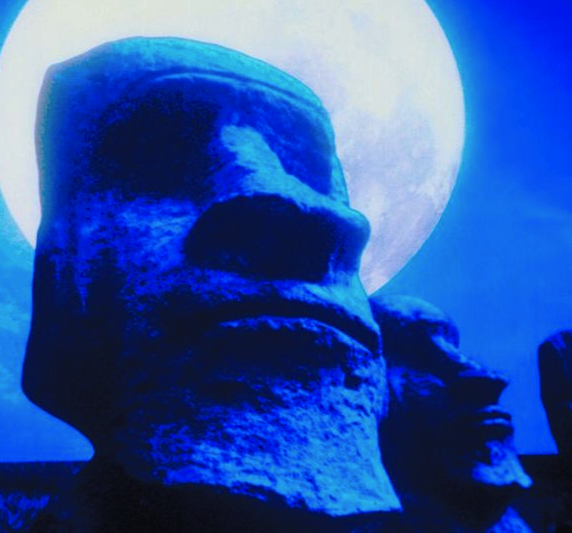 Reading aloud is
mosty speaking, 
not reading.
What
Common.
So let’s make it worth doing.
And…
it is good for some things.
Wedon’treadlikethis.
And   we  don’t   
read  like  this.
We read    in units of meaning    called chunks. 
This activity    helps students   notice chunks.
//
//
//
//
//
//
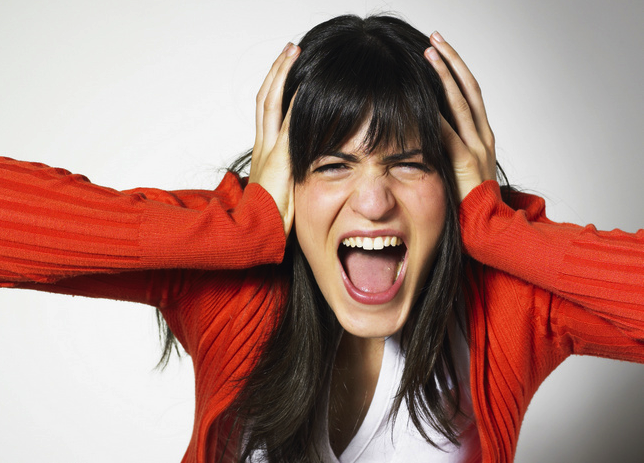 Stress
Photo credit:
Rentcafe.com blog
Stress is the 
key to natural
English.
Stress is the 
key to natural
English.
Stress is the 
key to natural
English.
Stress is the 
key to natural
English.
Stress is the 
key to natural
English.
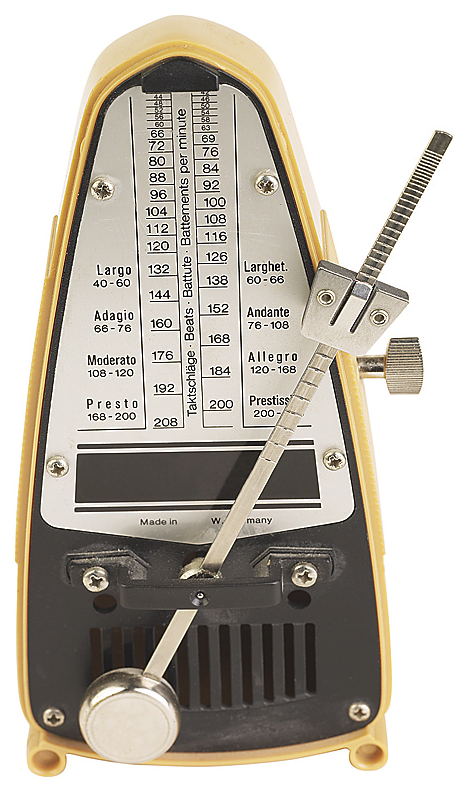 Rhythm
reading
https://www.metronomeonline.com/
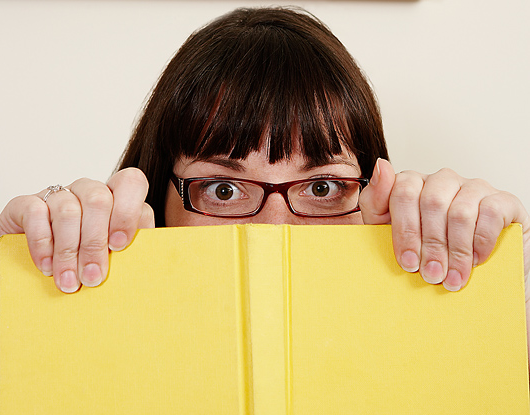 What
Read & Look up
Read & Look up
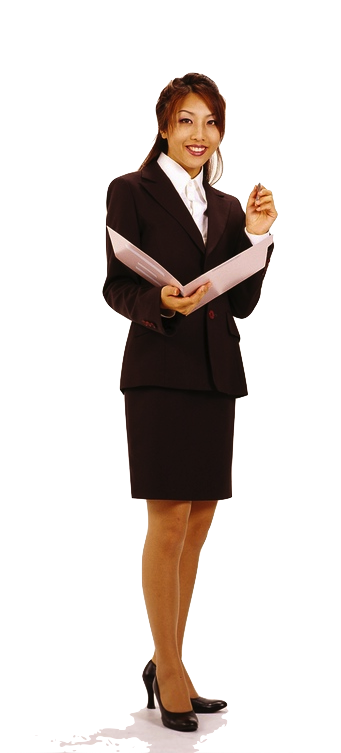 - then shadow
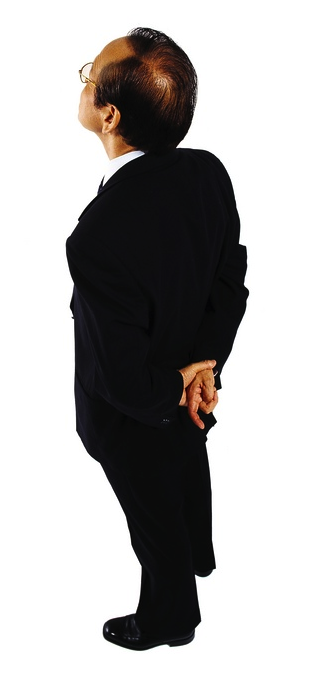 Paired oral reading
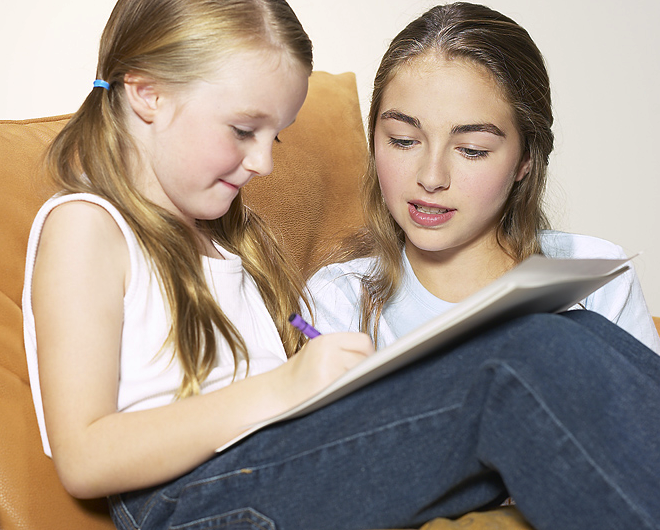 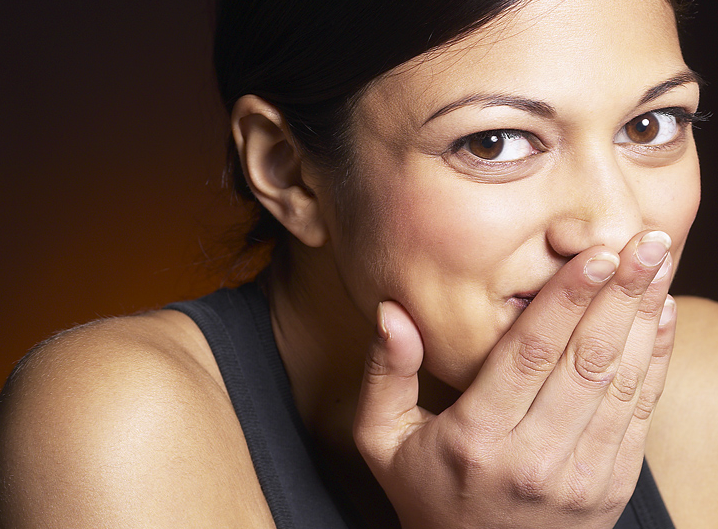 Catch the 
mitsakes
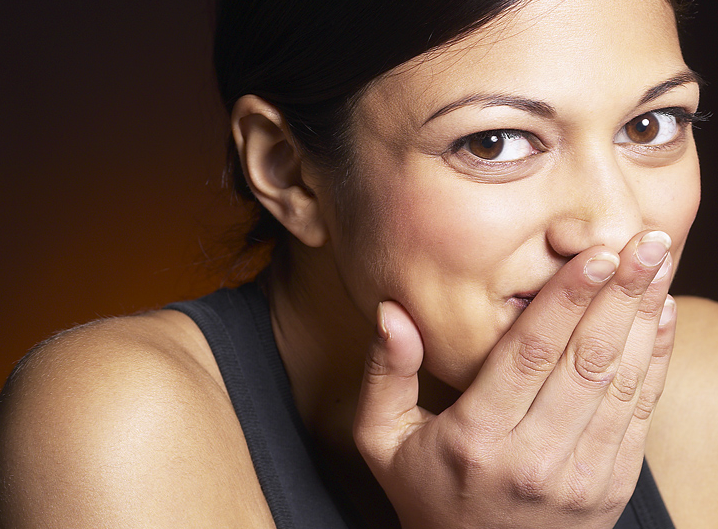 Catch the 
mi t s akes
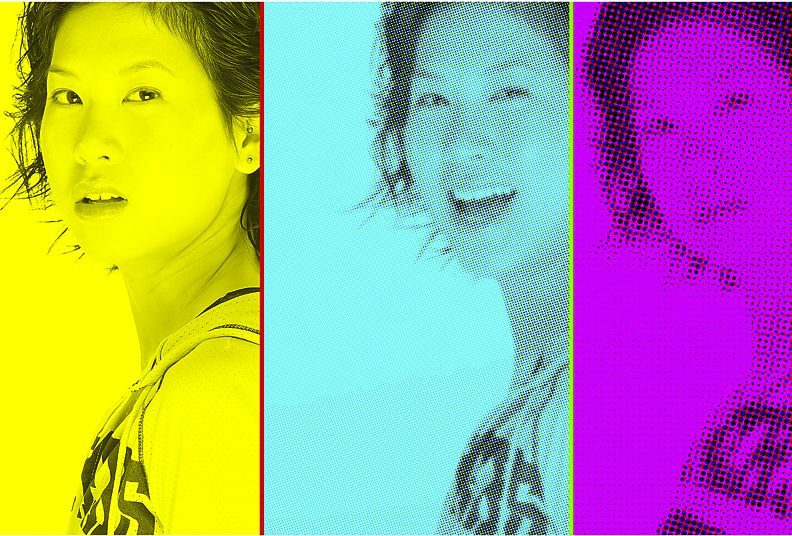 Catch the emotion
Read to each other
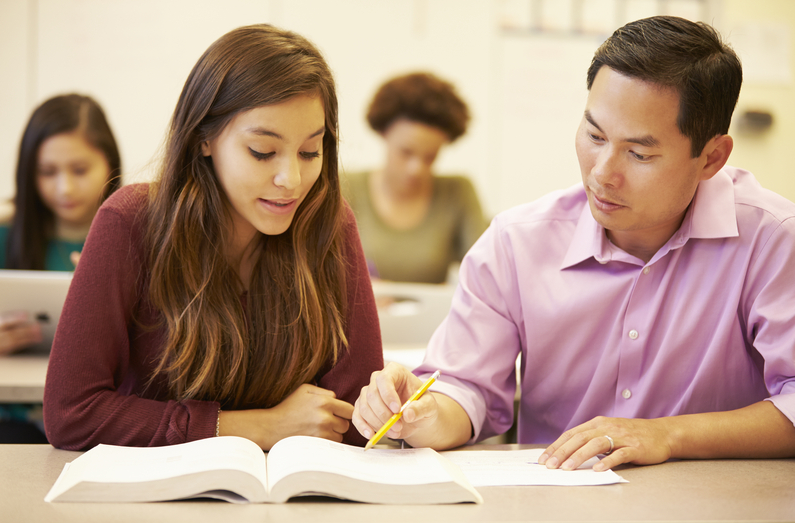 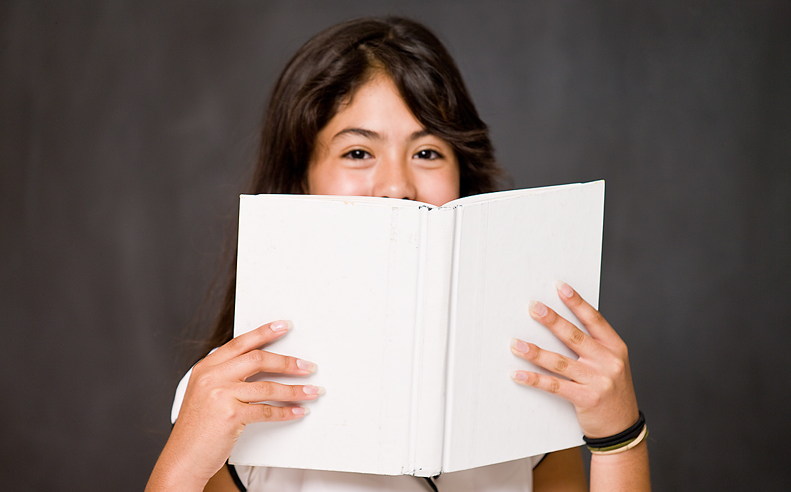 Memory
Check
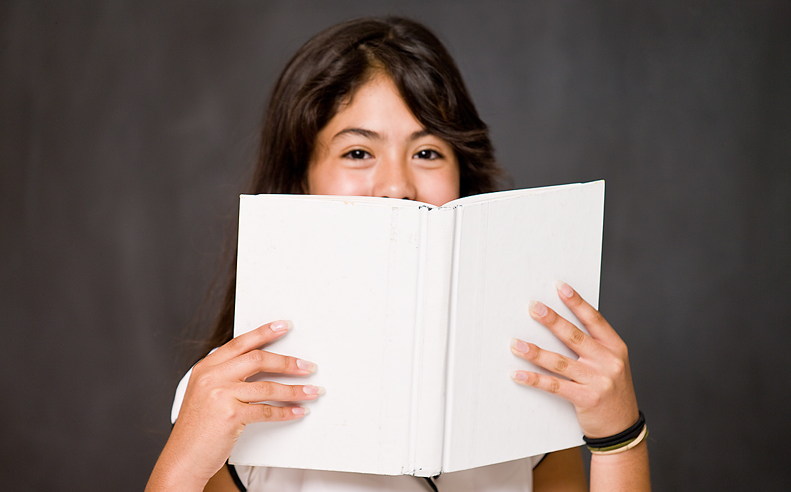 How many   
   activities    
   can you remember?
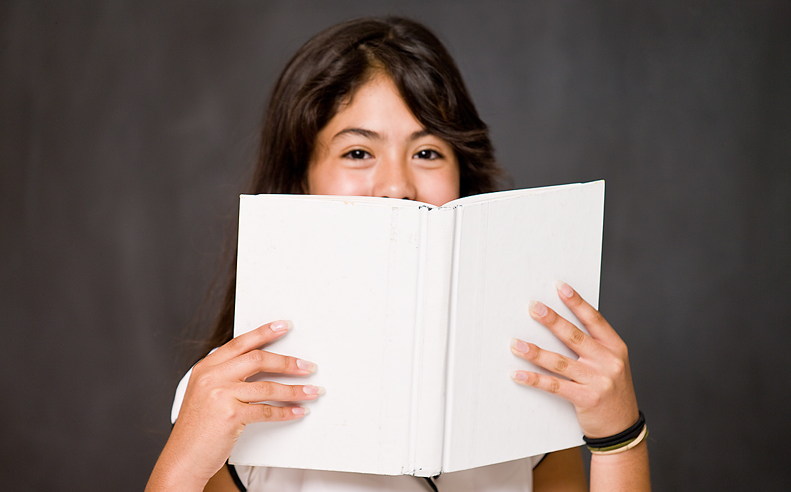 Reading
  Aloud
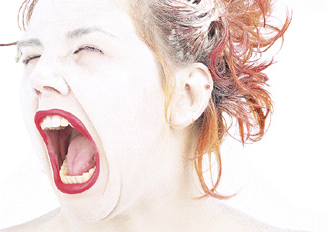 Stress